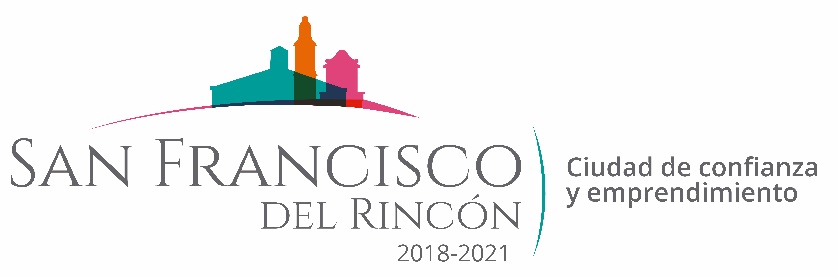 REPORTE MES DE MAYO 
MAQUINARIA
RENIVELACION EN SAN ROQUE DE MONTES
FECHA TERMINO
CANTIDAD
UNIDAD
CONCEPTO
FECHA INICIO
M2
20/05/2020
20/05/2020
476
CAMINO SACA COSECHAS A LIB. SUR
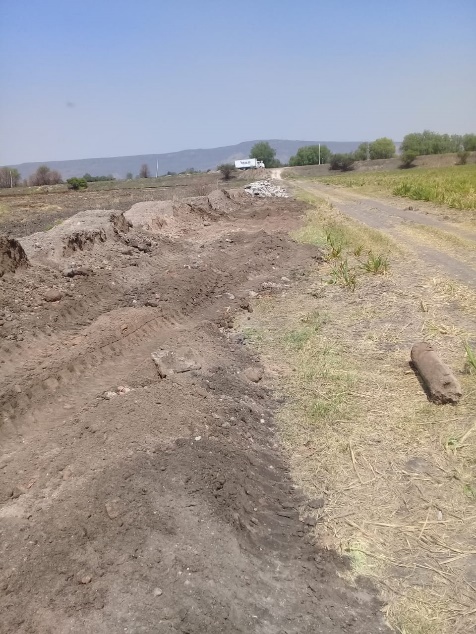 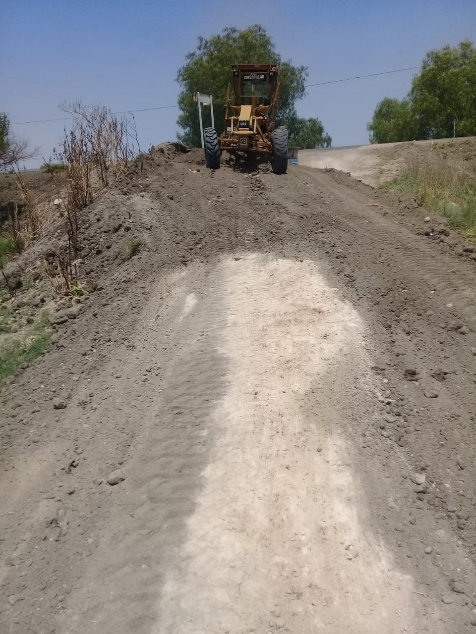 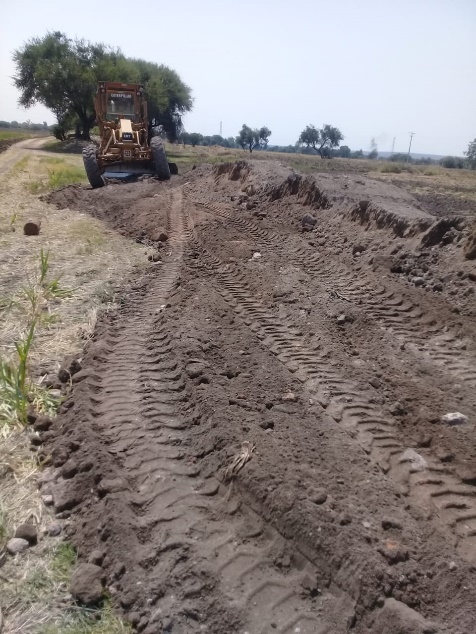 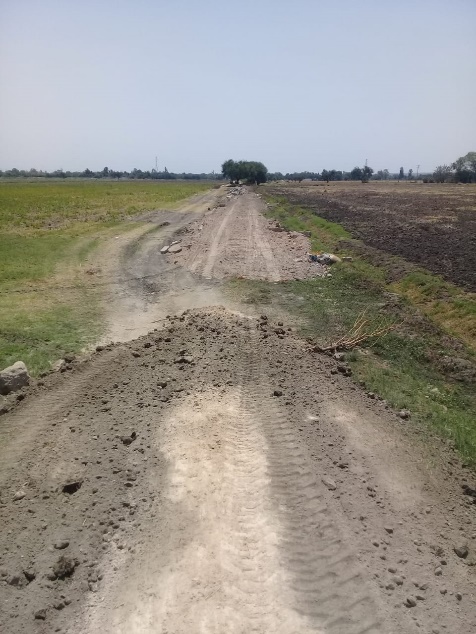